CCMA 2016/17 QUARTER 1 AND QUARTER 2 PERFORMANCE REPORT
PRESENTATION TO THE PORTFOLIO COMMITTEE ON LABOUR
15 FEBRUARY 2017
2016/17 ANNUAL PERFORMANCE PLAN IMPLEMENTATION PROGRESS
Implication:  Achieved 
Performance Indicator is on track  or reflects complete implementation. Target achieved
 100% +  Complete
Implication:     Not Achieved 
Performance Indicator behind schedule. Target not achieved
 0% - 99% Complete
2016/17 ANNUAL PERFORMANCE PLAN IMPLEMENTATION PROGRESS :QUARTER 1 PERFORMANCE
2016/17 FIRST QUARTER FINANCIAL PERFORMANCE
FINANCIAL POSITION AND STATEMENT OF FINANCIAL PERFORMANCE

The net assets for the quarter under review was at R724m, with an accumulated surplus of  R616m increasing the Prior Accumulated Surplus from R51m. 

The material surplus for the quarter is as a result of recognition of the total grant receivables from the Department of Labour.

The total revenue from rendering of services amounted to R1,6m.

The recognised revenue is mainly from the Information Provision services for the annual CMS (Case Management System) licensing renewal fees.
2016/17 FIRST QUARTER FINANCIAL PERFORMANCE (CONT…)
STATEMENTS OF FINANCIAL POSITION & WORKING CAPITAL

The total of active invested funds as at 30 June were R340m, with total earned interest income of R2,4 on total funds invested effective beginning of the financial year. 
The interest from investments yielded an average of 7.7% which was in line with the average rates offered during the quotation process. 
The Cash and Cash Equivalents closed at R250m which is equivalent to 3, 8 month’s cash turnover ratio. 

The liquidity ratio was 2, 8:1, which exceeded the target of 1:1.
QUARTER 1 DASHBOARD1 APRIL 2016 – 30 JUNE 2016
The CCMA helped 16 383 people better understand the law and their rights
48 121 cases were referred to the CCMA during the period under review
On average, the CCMA took 23 days to deal with conciliation cases as compared to the targeted  30 days
The CCMA conducted 595 outreach services  (inclusive of awareness raising activities, capacity building activities and social justice blockages activities)
39% of jobs were saved compared to employees facing retrenchments (cases referred to the CCMA)
On average, the CCMA took 40 days to deal with arbitration cases as compared to the targeted  60 days
The CCMA settled 8 public interest matters (Section 150)
To bring the CCMA services closer to the people, the Nelspruit venue was upgraded and two (2) CCMA forms (LRA 7.11 & 7.13) were translated into isiZulu and Afrikaans
The CCMA investigated all complaints received. No action was taken against any Commissioners.
The CCMA settled 7 out of 10 of cases that it heard by conciliation
Limpopo:
34 Capacity Building & Outreach events
Gauteng:
154 Capacity Building & Outreach events
North West :
34 Capacity Building & Outreach events
Mpumalanga:
 40 Capacity Building & Outreach events
Northern Cape :
21 Capacity Building & Outreach events
KwaZulu- Natal:
71 Capacity Building & Outreach events
Free State:
 48 Capacity Building & Outreach events
Western Cape:
91 Capacity Building & Outreach events
Eastern Cape: 102 Capacity Building & Outreach events
2016/17 ANNUAL PERFORMANCE PLAN IMPLEMENTATION PROGRESS:QUARTER 2 PERFORMANCE
2016/17 SECOND QUARTER FINANCIAL PERFORMANCE
STATEMENTS OF FINANCIAL POSITION AND PERFORMANCE

The net assets for the quarter under review was at R542m, with an accumulated surplus of  R437m.

The material surplus for the quarter is as a result of recognition of the total grant receivables, this is due to timing difference which will even out by the end of the financial year.

The total revenue from rendering of services as at end of the quarter amounted to R2,5m. The recognised revenue is mainly from the Dispute Management Training as well as the  Information Provision services for the annual CMS (Case Management System) licensing renewal fees

As at end of the second quarter, the total expenditure was under the total quarterly budget by 0.1%. The variances were mainly due to timing differences which will even out as at the end of the financial year
2016/17 SECOND QUARTER FINANCIAL PERFORMANCE (CONT)
FINANCIAL POSITION AND WORKING CAPITAL

The organisation continues to maintain a healthy financial position.
The total of active invested funds as at 30 September was R474m, with total earned interest income of R8.9 on total funds invested effective beginning of the financial year. 

The interest from investments yielded an average of 7.7% which was in line with the average rates offered during the quotation process. 

The Cash and Cash Equivalents closed at R247m which is equivalent to 3, 6 month’s cash turnover ratio. 

The liquidity ratio was 3, 8:1, which exceeded the target of 1:1
2016/17 SECOND QUARTER FINANCIAL PERFORMANCE (CONT)
The accumulated surplus as at 31 March 2016 of R50.6m were approved for a rollover to the current financial year. 

The accumulated surplus resulted from additional funding over the three year MTEF period which ended in 2015/16 which was utilised for: the implementation of the Employment Law Amendments (ELA); opening of new offices; establishment of the Employment Security Unit; and the roll out of the web enabled Case Management System (CMS). All the projects have been successfully commenced and are in various phases of implementation.

The approved budget was adjusted with the approved rollover  amount during the Midterm budget review.
THE CCMA IS MAKING A DIFFERENCEQUARTER 2 DASHBOARD1 July 2016 – 30 September 2016
The CCMA helped 13 131 people better understand the law and their rights
46 308 cases were referred to the CCMA during the period under review
On average, the CCMA took 23 days to deal with conciliation cases as compared to the targeted  30 days
The CCMA conducted 569 outreach services  (inclusive of awareness raising, capacity building and social justice blockages activities)
39% of jobs were saved compared to employees facing retrenchments (cases referred to the CCMA)
On average, the CCMA took 49 days to deal with arbitration cases as compared to the targeted 60 days
The CCMA settled 27 public interest matters (Section 150)
To bring the CCMA services closer to the people, User Forums and Social Dialogues were conducted in all the Regions
The CCMA investigated all complaints, and acted against five (5) Commissioners
The CCMA settled 76% of all cases
Limpopo:
21 Capacity Building & Outreach events
Gauteng:
125 Capacity Building & Outreach events
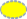 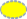 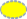 North West :
40 Capacity Building & Outreach events
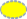 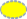 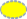 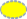 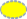 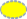 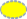 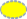 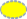 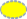 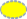 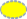 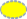 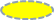 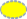 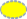 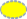 Mpumalanga:
 32 Capacity Building & Outreach events
Northern Cape :
30 Capacity Building & Outreach events
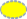 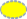 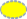 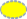 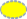 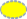 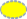 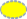 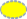 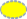 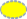 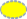 KwaZulu- Natal:
64 Capacity Building & Outreach events
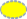 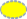 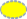 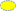 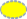 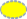 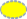 Free State:
41  Capacity Building & Outreach events
Western Cape:
100 Capacity Building & Outreach events
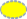 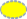 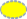 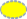 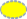 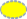 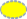 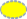 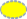 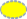 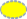 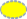 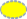 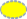 Eastern Cape: 116 Capacity Building & Outreach events
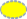 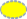 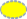 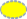 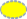 PROGRESS:ACHIEVEMENT OF 2016/17 ANNUAL TARGETS
The CCMA has an established monitoring and evaluation system with performance and service delivery being tracked regularly; including early warning mid – quarter reports

The Strategic Risk Register and the Operational Risk Registers are closely monitored 

The CCMA’s Internal Audit vets and validates the reported quarterly performance reports and supporting evidence to provide assurance of the credibility of the report. The quarterly performance reports also gets tabled to the Audit Committee for approval prior to submission for final approval by the Governing Body.

The CCMA anticipates an overall 2016/17 annual performance above eighty percent (80%)
IMPACT ANALYSIS:CONTRIBUTION TO GOVERNMENT OUTCOMES AND TRIPLE CRISIS
OUTCOME 4: The CCMA saved 39% of jobs of employees facing retrenchments (cases referred to the CCMA), translating into more than 21 000 jobs saved. At the end of 30 November 2016, the national unemployment rate stood at 27,1%. The jobs saved by the CCMA assisted in keeping the unemployment rate down by 0,1%
OUTCOME 4:  The CCMA facilitates pre – or – post wage negotiations. The CCMA continues to stabilize the labour market and promote economic development through the facilitation of public interest matters to resolve protracted strikes that costs the South African economy billions of rands, investor confidence and consequently job losses. CCMA facilitated public interest matters in the following sectors during the period under review: (1) Agriculture (2) Aviation (3) Government (4) Metal (5) Mining (6) Motor (7) Public Transport (8) Pharmaceutical (9) Petrochemical
OUTCOME 11, 14: The CCMA has established strategic partnerships in order to contribute towards the protection of vulnerable groups against worst effects of poverty and ensure an inclusive society and economy which minimises inequality. As at 6 November 2016, a total of 1  740 employees have been assisted through the CCMA and Sheriffs Board partnership whereby CCMA awards have been enforced
IMPACT ANALYSIS: CONTRIBUTION TO GOVERNMENT OUTCOMES AND TRIPLE CRISI (CONT…)
OUTCOME 4: The CCMA has a number of transformation in the workplace interventions and a number of capacity building programmes that aims to directly respond to the Sub – Outcome of Outcome 4 which states that “Workplace conflict is reduced and collaboration between government, organised business and organised labour is improved”. Sixty nine (69) interventions have been delivered as at the end of November 2016. Various tools to enable timely intervention with the ultimate goal of minimizing workplace disputes.
OUTCOME 11, 14: The CCMA has, conducted 569 outreach services  (inclusive of awareness raising activities, capacity building activities and social justice blockages activities and helped 13 131 people better understand the law and their rights.
IMPACT ANALYSIS: CONTRIBUTION TO GOVERNMENT OUTCOMES AND TRIPLE CRISIS (CONT…)
OUTCOME 5, 13: The CCMA’s Strategic Objective 3: “Building Knowledge and Skills (externally focused)”, aims to develops and delivers capacity building programmes for the labour market, aligned with the needs of the labour market.  107 initiatives have been conducted nationally by the end of November 2016, including workshops on best practice, interpretation and application of key aspects of labour law and processes, and the latest developments in labour law jurisprudence. Strategic Objective 4: “Optimising the Organisation (internally focused), is concentrated on building capacity, knowledge and skills for CCMA staff
OUTCOME 11: The CCMA is playing an instrumental supportive role to other similar Commissions, both in Africa and internationally. The CCMA recently hosted the Bangladesh delegation who were on a study tour to study CCMA’s business model.  The CCMA’s Case Management System is being extend to the Labour Court and some SADC countries.  The CCMA has initiated the resuscitation of the SADC Forum . CCMA training has been expanded to other SADC countries.
CHALLENGES CONFRONTING THE CCMA
The average case load year to date have increased by five (5%) and shows no sign of plateauing- this puts a strain on the finances and human resources of the organisation

Large scale retrenchments continue to place significant strain on organizational capacity

Additional resources required to enable the CCMA to be accessible to outlying areas

Governance and compliance processes can still be enhanced
THANK YOU
MAKING A DIFFRENCE